ODGOJ I OBRAZOVANJU UČENIKA S TEŠKOĆAMA
Robert Cimperman
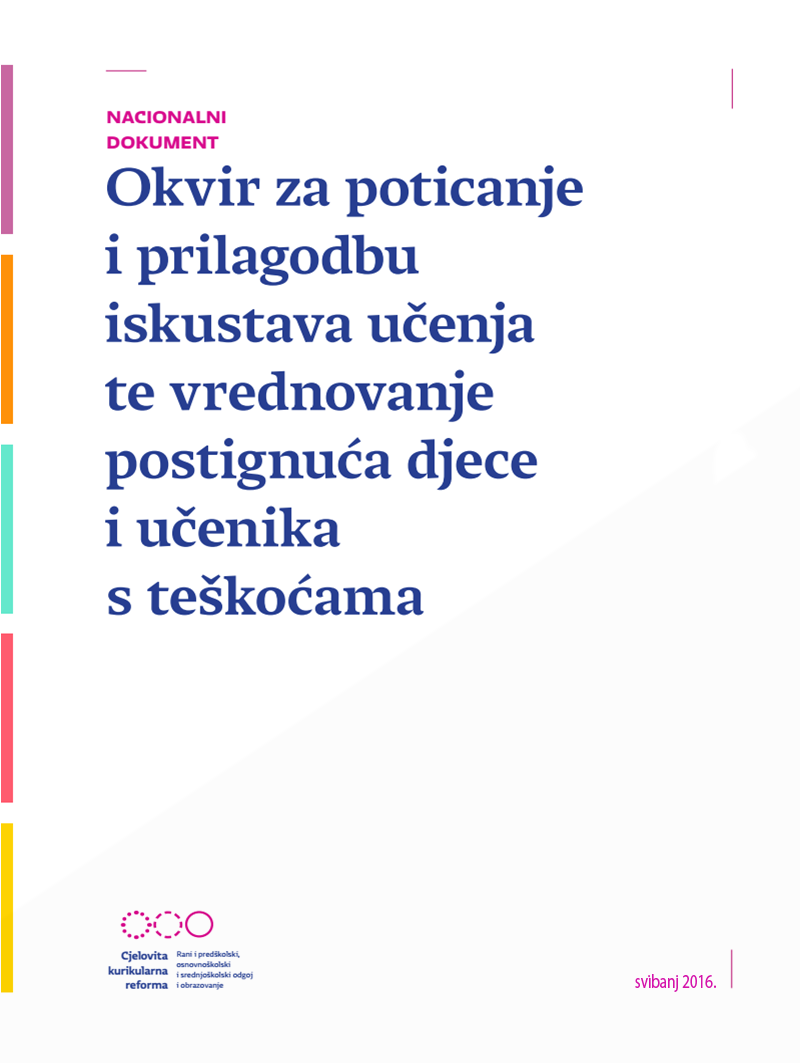 Glavne značajke okvira
Rano utvrđivanje teškoće
Pravodobne prilagodbe
Širenje potpore na sve učenike s teškoćama
Pravo svih učenika s teškoćama na Osobni kurikulum
Tim za podršku
Protočnost informacija
Razrada kurikularnog planiranja
Detaljna razrada prilagodbi
Glavne značajke okvira
Naglašavanje važnosti tranzicije i mentalnog zdravlja učenika i djece
Razrađuje vrednovanje učenika te osobnog kurikuluma
Definiranje uloga svih dionika oo učenika s teškoćama
Definiranje posebnih oblika potpore
Tko ima pravo na Osobni kurikulum
Bez obzira kojoj skupini dijete/učenik s teškoćom pripada, ono ostvaruje pravo na Osobni kurikulum (dalje OK), a time i na primjerene oblike odgojno-obrazovne podrške.
Tko izrađuje OK
Dijelove Osobnog kurikulumu koji se odnose na pojedini predmet ili područje učenja izrađuju učitelji (svaki za svoj predmet, ali u okviru Tima za podršku škole) u suradnji s pojedinim stručnim suradnicima škole, ovisno o teškoći učenika.
Načela kurikularnog planiranja
Koraci u izradi Osobnog kurikuluma učenika s teškoćama
Planiranje i uvođenje prilagodbi pristupa učenja i poučavanja
Prilagodbe se u pravilu preklapaju u pojedinim nastavnim predmetima, te je potrebno da učitelji zajedno planiraju potrebne prilagodbe.


OK-A1 u pravilu sadrži prilagodbe pristupa učenju i poučavanju zajedničke za sve nastavne predmete i međupredmetne teme te će po svom obujmu biti kratak dokument.
Vrednovanje Osobnog kurikuluma
Na temelju vrednovanja usvojenosti odgojno-obrazovnih ishoda i očekivanja te na temelju procjene iskustva učenika, učitelja i roditelja s provedbom osobnog kurikuluma, moguće je revidirati OK.
Uspješnost provedbe Osobnog kurikuluma vrednuje periodički tijekom školske godine Tim za podršku i sam učenik ovisno o dobi
PRILAGODBA KURIKULUMA
odgojno-obrazovnih ishoda
pristupa učenja i poučavanja 
vrednovanja odgojno-obrazovnih ishoda
PRILAGODBA KURIKULUMA
Razumne prilagodbe
a) vrsta i stupanj teškoće
b) učenikovi potencijali i jake strane
c) motiviranost učenika za učenje i prihvaćanje prilagodba
d) utjecaji na:
ostvarivanje odgojno-obrazovnih ishoda, 
sposobnost sudjelovanja učenika u učenju
njegovu neovisnost
e) omjer financijskog ulaganja i dobrobiti
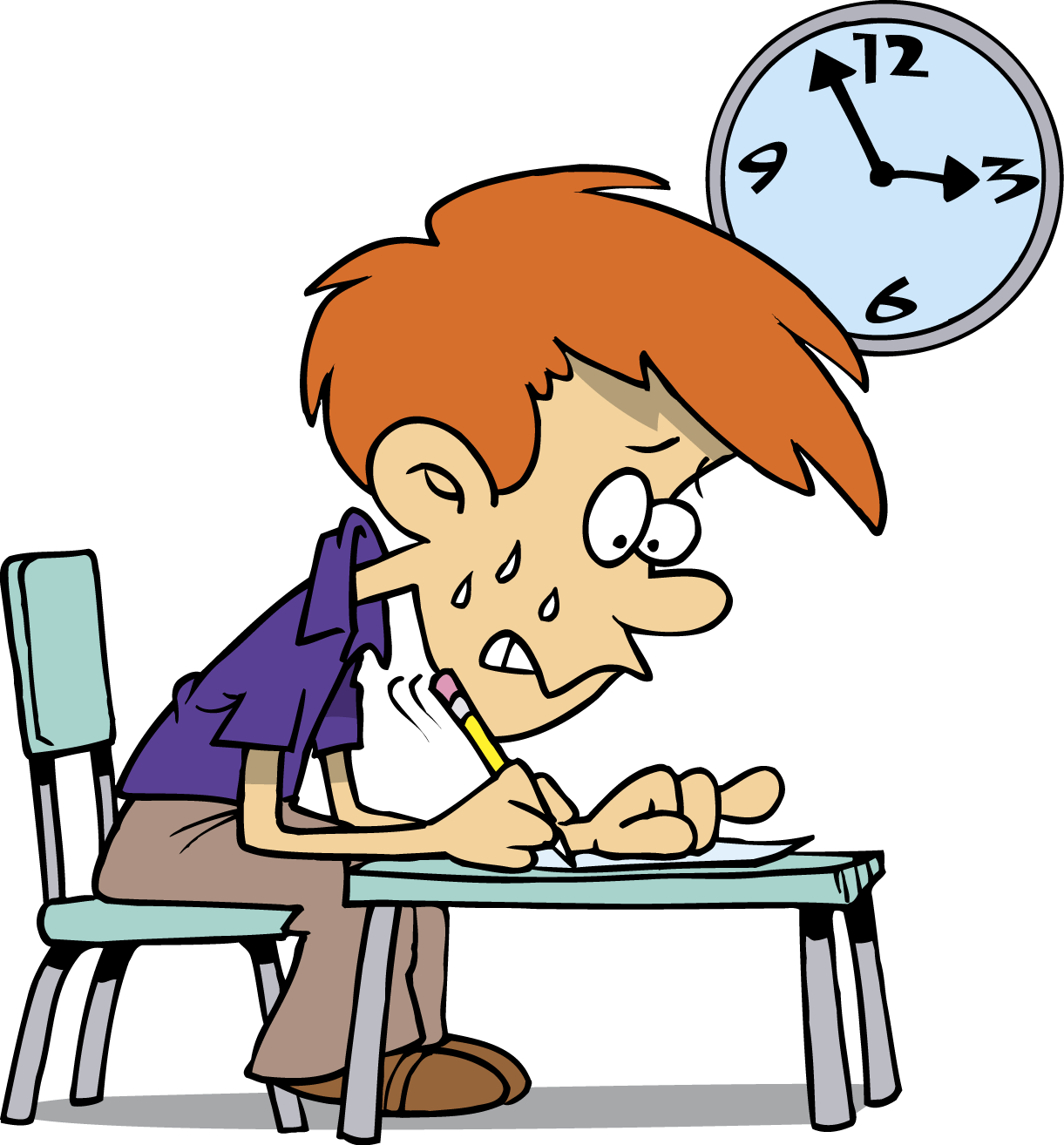 Prilagodbe kurikuluma
Vrste prilagodbi:
Prilagodbe postupaka učenja i poučavanja

.
PRILAGODBE
Ostale vrste prilagodbi
PRILAGODBE
I JOŠ:
Prilagodba tempa učenja i poučavanja 
     sporiji prolaz kroz kurikulum




Privremeni oblici  obrazovanja
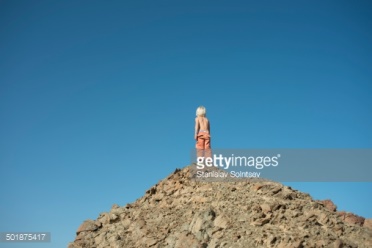 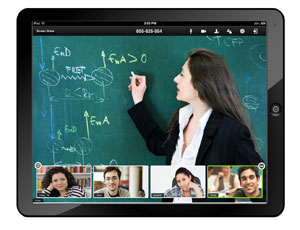 Prilagodbe vrednovanja
Učenici s teškoćama imaju pravo na određene prilagodbe vrednovanja kako bi bili u prilici pokazati svoja znanja, vještine i stavove koje su stekli 
Vrste prilagodbi razlikovat će se ovisno o specifičnim potrebama pojedinog učenika, odnosno ovisno o vrsti i stupnju teškoće koju učenik ima.

Prilagodbe vrednovanja se dijele na:
Vrednovanje usvojenosti oo ishoda
Prilagodbe postupaka vrednovanja
Prilagodbe vrednovanja usvojenosti odgojno-obrazovnih ishoda
Ako su za učenika posebno definirani odgojno-obrazovni ishodi unutar osobnog kurikuluma za određeni nastavni predmet, postignuća će se vrednovati sukladno postavljenim ishodima u osobnom kurikulumu.
Prilagodbe postupaka vrednovanja
Osim prilagodbi odgojno-obrazovnih ishoda čija usvojenost se vrednuje, prilagodbe uključuju i prilagodbe postupaka vrednovanja.
Moguće prilagodbe postupaka vrednovanja su sljedeće:
a) Prilagodbe procesa vrednovanja
b) Prilagodbe ispitnih materijala i sredstava
c) Prilagodbe metoda vrednovanja
Prilagodbe procesa vrednovanja
prilagodbe trajanja ispitnih situacija: npr. duže vrijeme usmenog izlaganja (npr. zbog prisutnih jezično-govorno-glasovnih teškoća) ili duže vrijeme pisanja (npr. zbog teškoća u pisanju, leksičkom baratanju, gramatičko-pravopisnom izrazu, poremećaja pažnje),
korištenje stanki (npr. zamora ruku, dugotrajnog sjedenja, zbog bržeg zamaranja, nedostatka dugotrajnije pažnje, smanjenja stresa),
mogućnost korištenja pomagala i nove tehnologije (npr. korištenje računala za čitanje, pisanje, crtanje, elektroničke bilježnice, tableta, kalkulatora za računanje, fiksiranih podloga itd.),
Prilagodbe procesa vrednovanja
pomoć druge osobe u izvođenju aktivnosti (čitanje, pisanje, crtanje, lijepljenje po uputi itd. na način da ta pomoć ne utječe na objektivnost procjene stvarno stečenih znanja, vještina i stavova učenika), 
fleksibilnost u polaganju ispita (samo ujutro, samo popodne, po dogovoru),
promijenjene uvjete ispitivanja (promjena mjesto sjedenja zbog ometajućih podražaja, promjena prostorije zbog stresa odgovaranja pred grupom), 
motivirajuće usmjeravanje (hrabrenje, poticanje) itd.
Prilagodbe ispitnih materijala i sredstava
drugačiji format pitanja (umjesto usmeno postaviti pitanje pismeno ili obrnuto, znakovno), 
manji broj zadataka (ostaviti one koji dobro reprezentiraju ključno i važno znanje i vještine ili podijeliti niz zadataka u vremenskim razmacima), 
drugačije postavljeni zadaci (razdijeljeni po koracima, zadaci alternativnog tipa umjesto višestrukog izbora, povezivanja, sređivanja ili dopunjavanja itd., s uvođenjem perceptivne podrške),
Prilagodbe ispitnih materijala i sredstava
uporabu prilagođenih ispitnih materijala i sredstava (uvećani formati papira, nereflektirajuće podloge za čitanje i pisanje, sredstva pročišćena od detalja, pojačanih kontura), 
drugačije pripremljen tekst ispita (sažet i/ili jezično pojednostavljen s jasnim izravnim uputama, tekst organiziran po manjim označenim cjelinama/ odlomcima, vizualno podržan, s pojačanim ili uvećanim tiskom, povećanih proreda, tekst zamijenjen zvučnom snimkom ili čitanjem druge osobe), 
drugačiji format odgovaranja (npr. diktiranje odgovora osobi koja ih zapisuje, zamjena duljih ispitnih pitanja esejskog tipa zadacima objektivnog tipa koji zahtijevaju kraće odgovore) itd.
Prilagodbe metoda vrednovanja
prilagodbe u usmenom ispitivanju (ispitna pitanja izravna i jasno jednoznačno, moguće odgovaranje na alternativna pitanja, poticanje putem plana govorenja uz zornu podršku, bez procjenjivanja grešaka u govoru izazvanih teškoćom učenika), 
prilagodbe u pismenom ispitivanju (mogućnost upoznavanja s pitanjima ispita unaprijed, smanjenje zahtjeva u odnosu na količinu pisanja, npr. eseja, davanje plana pisanja, mogućnost korištenja rječnika, bez ocjenjivanja samih teškoća učenika koje ne predstavljaju rezultat ishoda),
prilagodbe u praktičnom radu (mogućnost dodatnog vremena za rad i stanke za odmor, dodatnog vremena za grupu ukoliko se radi o suradničkim zadacima, podrška pomoćnika u nastavi, dostupnost prilagođenih alata i pomagala, mogućnost opisa načina izvršavanja zadatka umjesto izvođenja zadatka) itd.
DODATAK SVJEDODŽBI
Samo za učenike koji se školuju po OK s prilagodbom odgojno-obrazovnih ishoda 
Opisuju se prilagodbe ishoda u pojedinim predmetima i daje kvalitativni osvrt na postignuća i napredovanje. Poseban je naglasak u osvrtu stavljen na opis postignutih razina kompetencija koje čine odgojno-obrazovne ishode. 
U strukovnom obrazovanju opisuje se razina razvijenosti kompetencija važnih za stjecanje određene kvalifikacije.
Srednjoškolske kvalifikacije
U strukovnom obrazovanju, opisuje se razina razvijenosti kompetencija važnih za stjecanje određene kvalifikacije.
Cjelovita kvalifikacija sa smanjenim opsegom - kvaliﬁkacija koja se temelji na osobnim kurikulumima s prilagodbama odgojno-obrazovnih ishoda i pristupa učenja i poučavanja, ali samostalno udovoljava uvjetima za pristupanje odgovarajućem tržištu rada.
Uloga ravnatelja
Kvaliteta inkluzivne odgojno-obrazovne prakse u pojedinoj odgojno-obrazovnoj ustanovi u znatnoj mjeri ovisi o stručno-pedagoškim kompetencijama ravnatelja, njegovim vrijednosnim načelima koje zastupa te osposobljenosti za vođenje i upravljanje inkluzivnom kulturom vrtića/škole.
Uloga ravnatelja
poznavati zakonodavstvo kojim se reguliraju prava djece s teškoćama i osoba s invalidnošću
poticati razvoj inkluzivne kulture vrtića i škole
poticati učinkovitu inkluzivnu odgojno-obrazovnu praksu i politiku na razini ustanove
organizirati i pratiti rad tima za podršku
davati podršku timu tako da uz pomoć upravnih i stručnih tijela iznalazi primjerene programske, organizacijske, pedagoške i sociološke modele rada
surađivati s lokalnom zajednicom radi osiguravanja potrebnih resursa koji će omogućiti kvalitetan odgoj i obrazovanje svih učenika
Uloga ravnatelja
stvarati profesionalno okruženje za učenje koje obilježava suradnja, timski rad, refleksivnost i osnaživanje
poticati odgajatelje/učitelje i stručne suradnike za redovito individualno stručno usavršavanje u području inkluzivnog odgoja i obrazovanja
osigurati da je perspektiva djece i učenika, obitelji i zajednice u središtu interesa
poznavati neke specifičnosti u učenju i ponašanju kod djece i učenika s teškoćama te kako se one mogu odraziti na odgoj i obrazovanje učenika.
HVALA NA PAŽNJI!
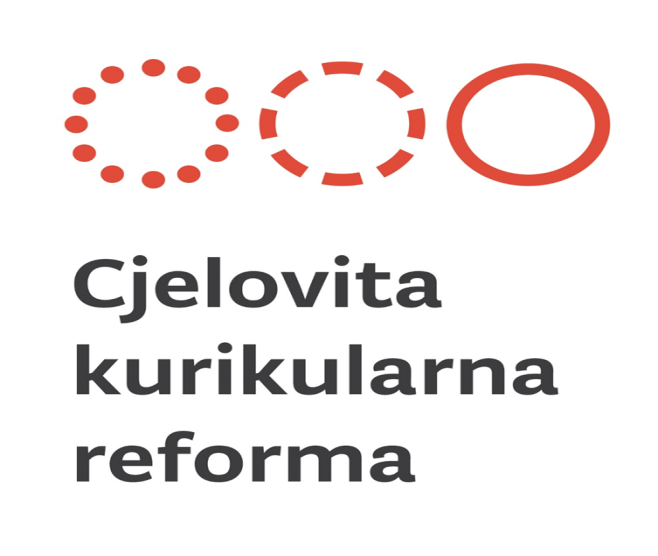